Välkomna
SKILLS
till tillfälle 2
Tillfälle 2
1
Medveten Närvaro
2
Vad ska vi göra idag?
Medveten närvaro övning

Medveten närvaro - VAD vi gör 

Övningar

Hemuppgift
3
DÅ – NU - SEN
- Liten uppmärksamhet på det som sker just nu
DÅ
SEN
NU
4
DÅ – NU - SEN
Full uppmärksamhet
- Liten uppmärksamhet på det som sker just nu
NU
DÅ
SEN
NU
Då
Sen
5
6
7
8
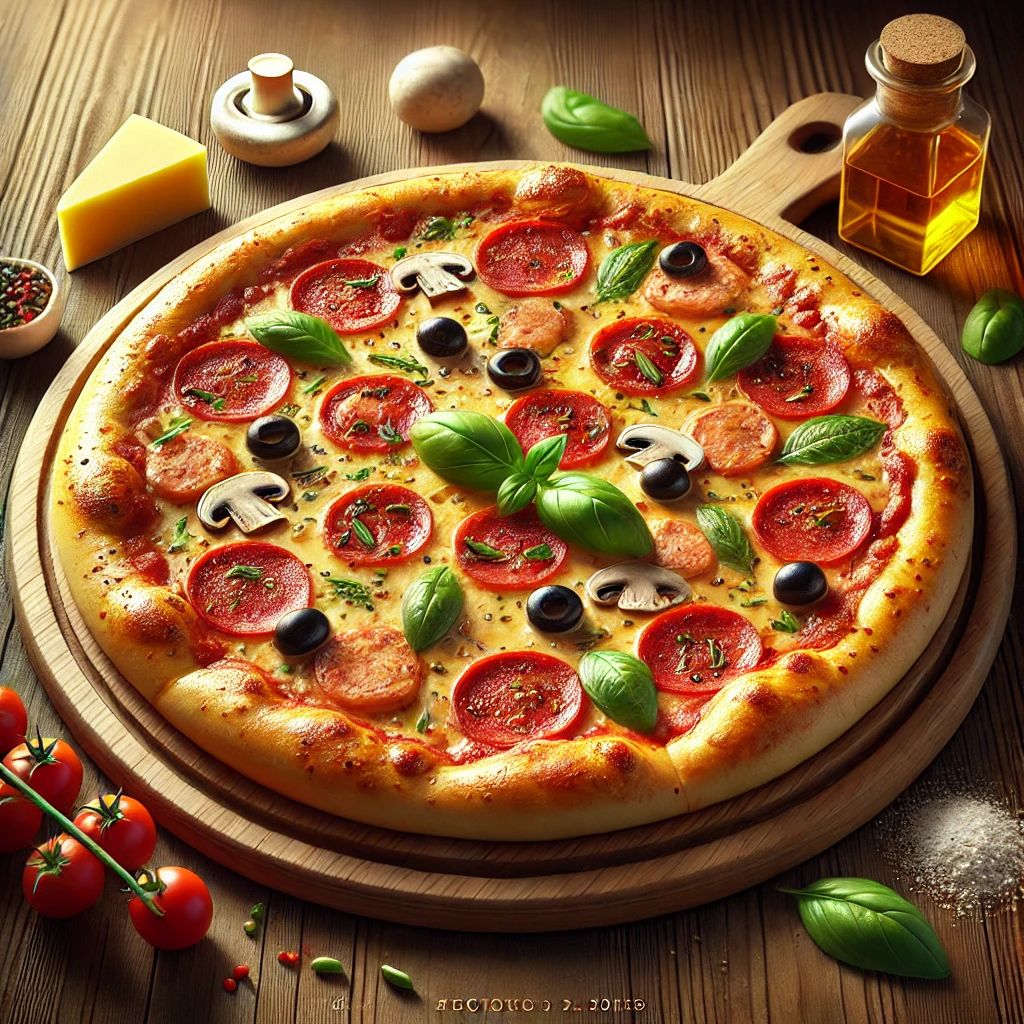 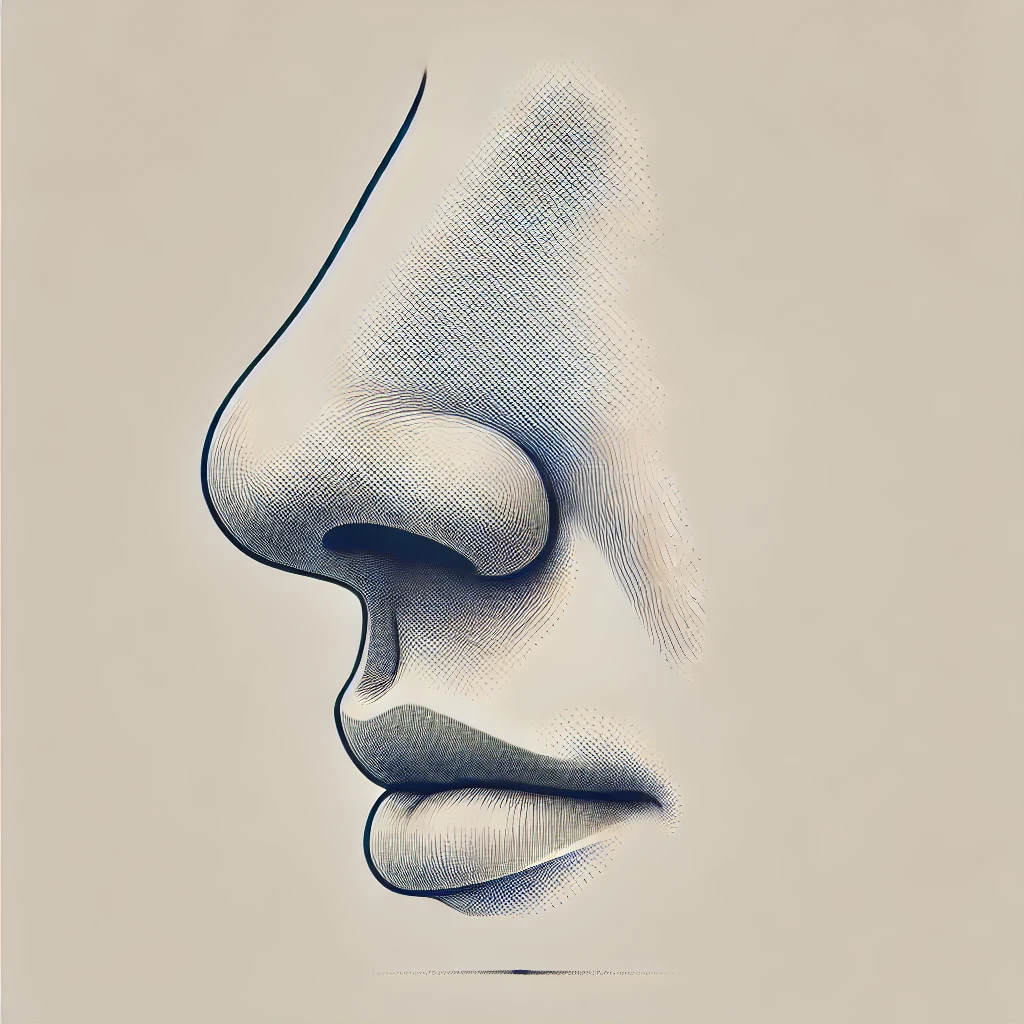 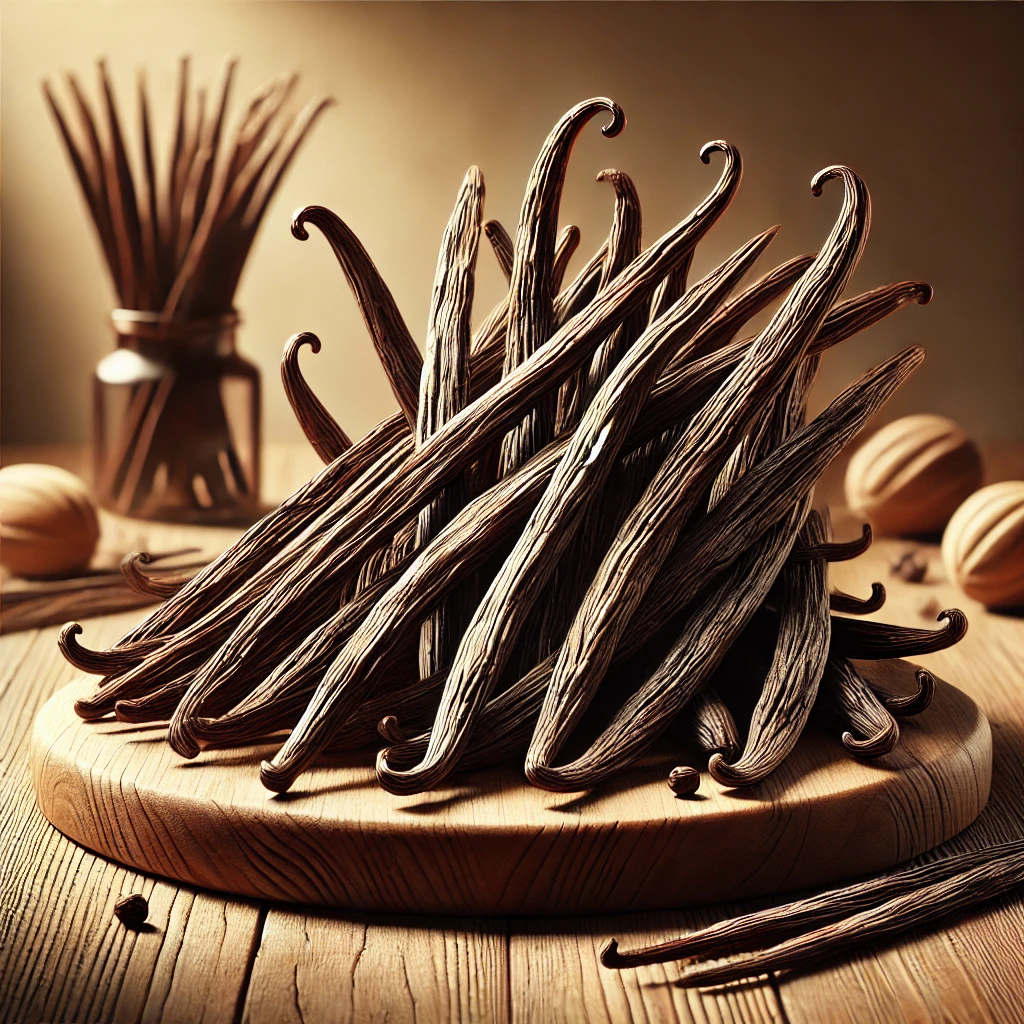 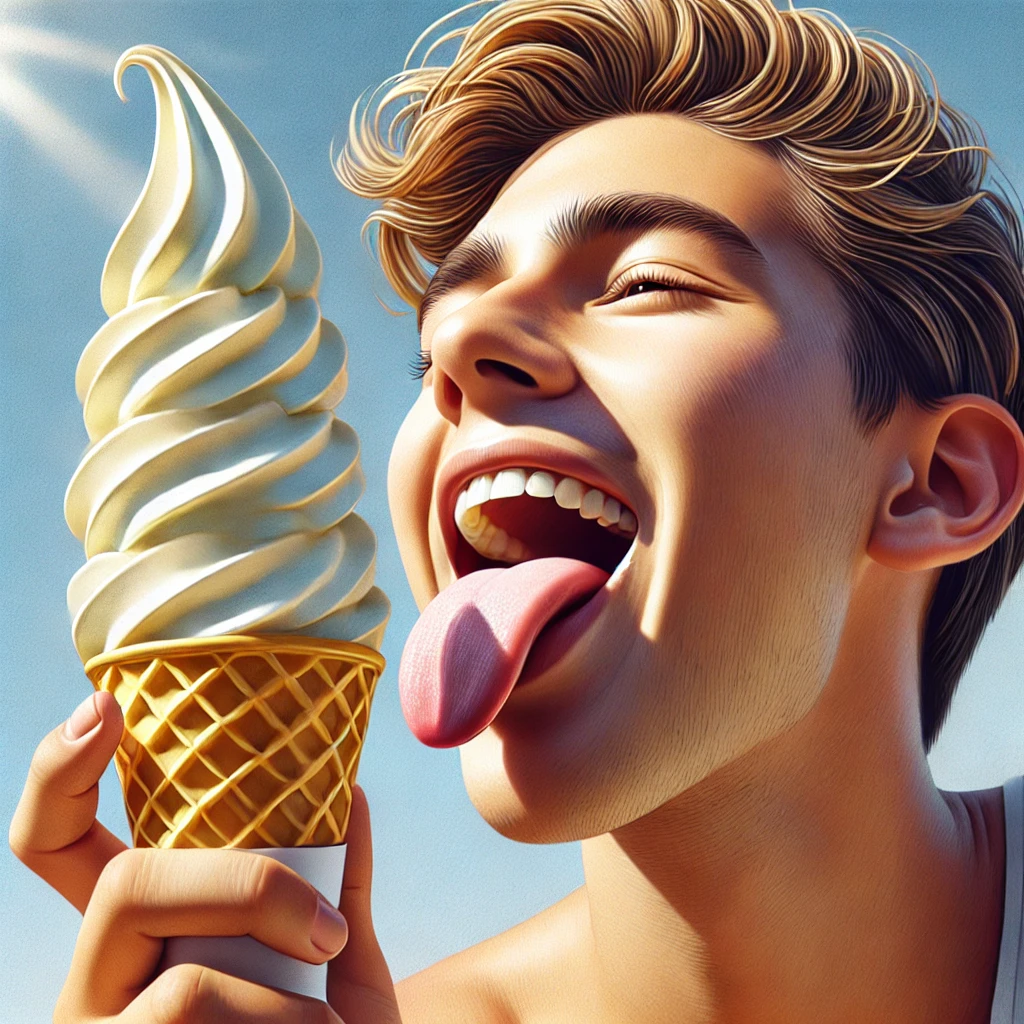 9
10
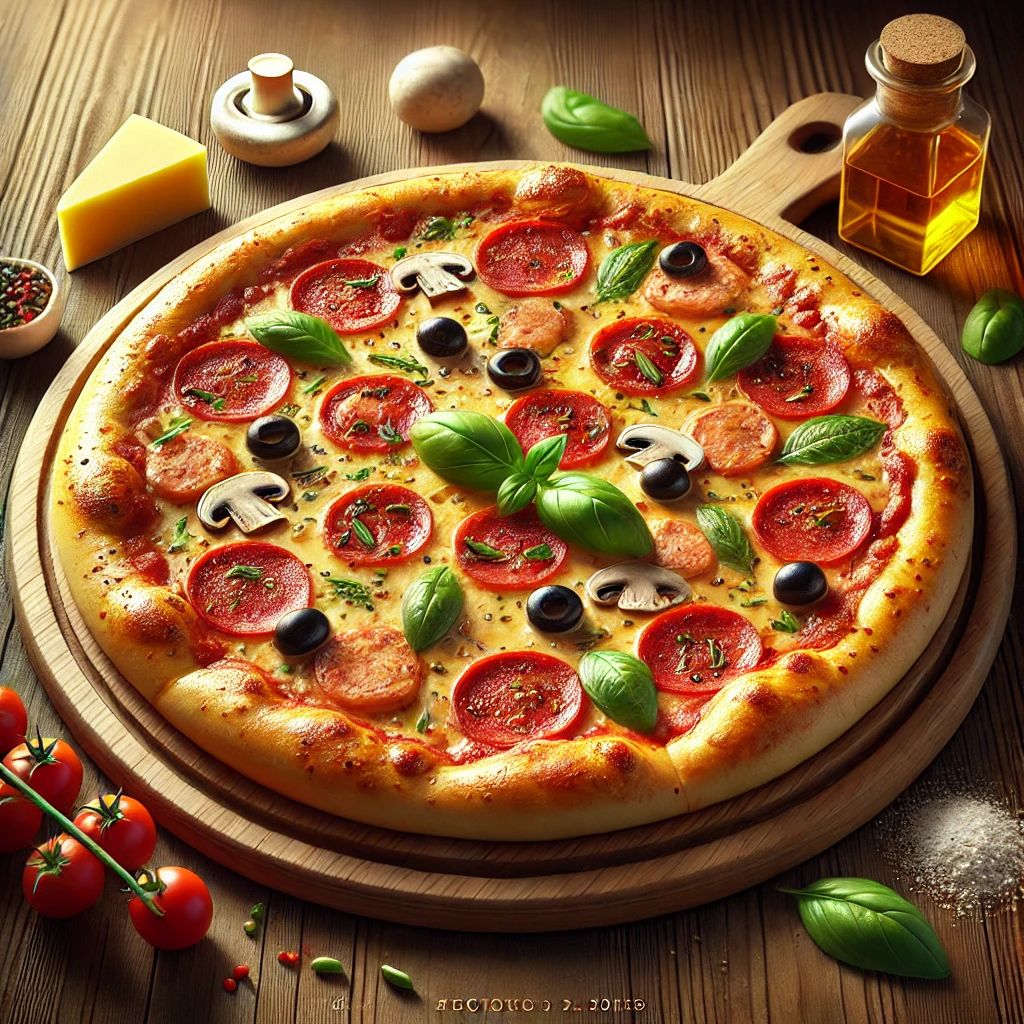 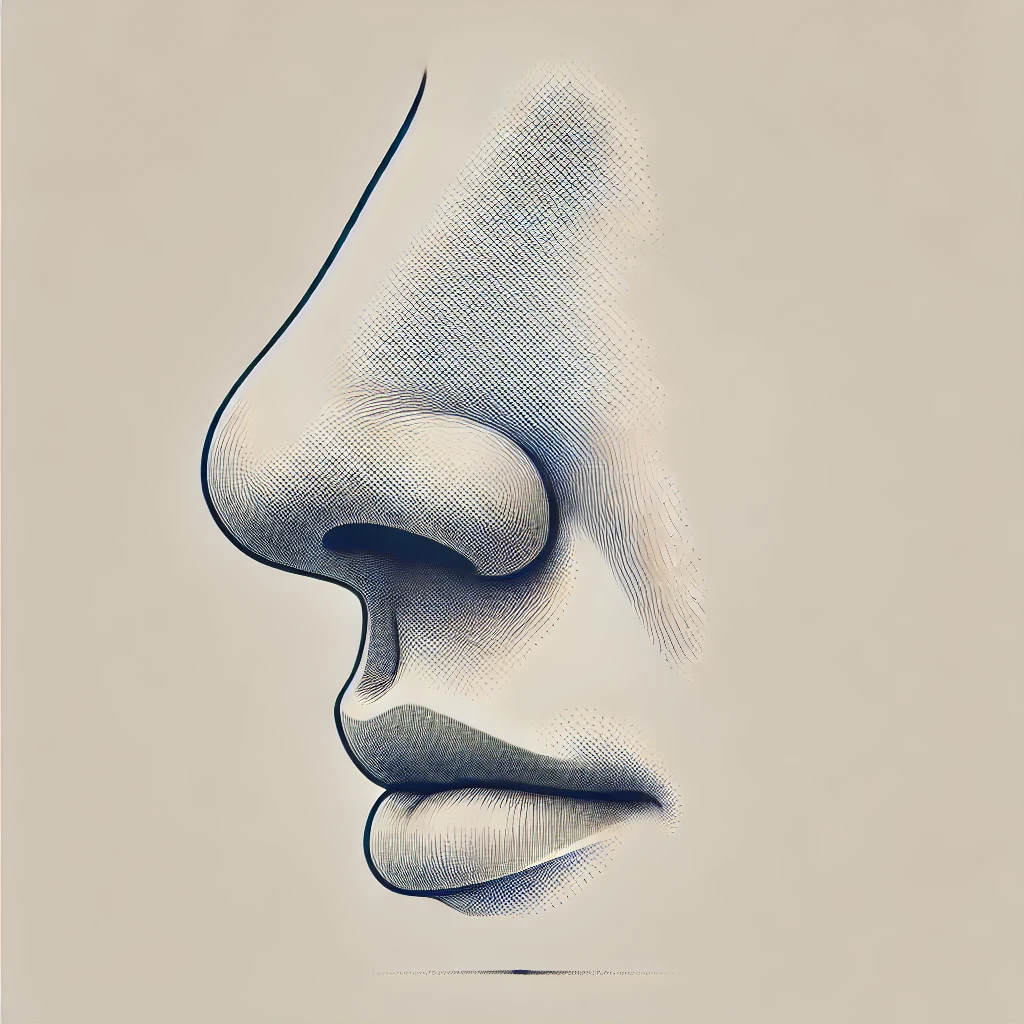 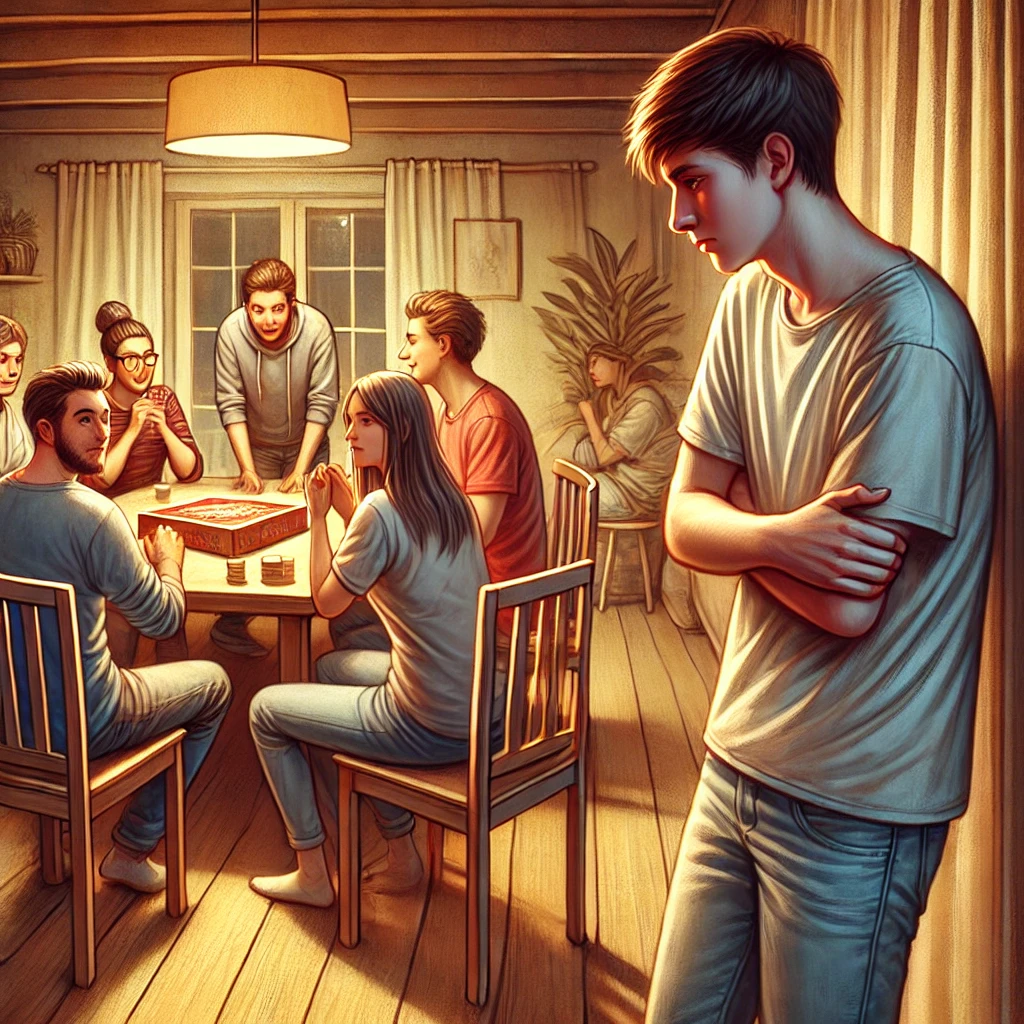 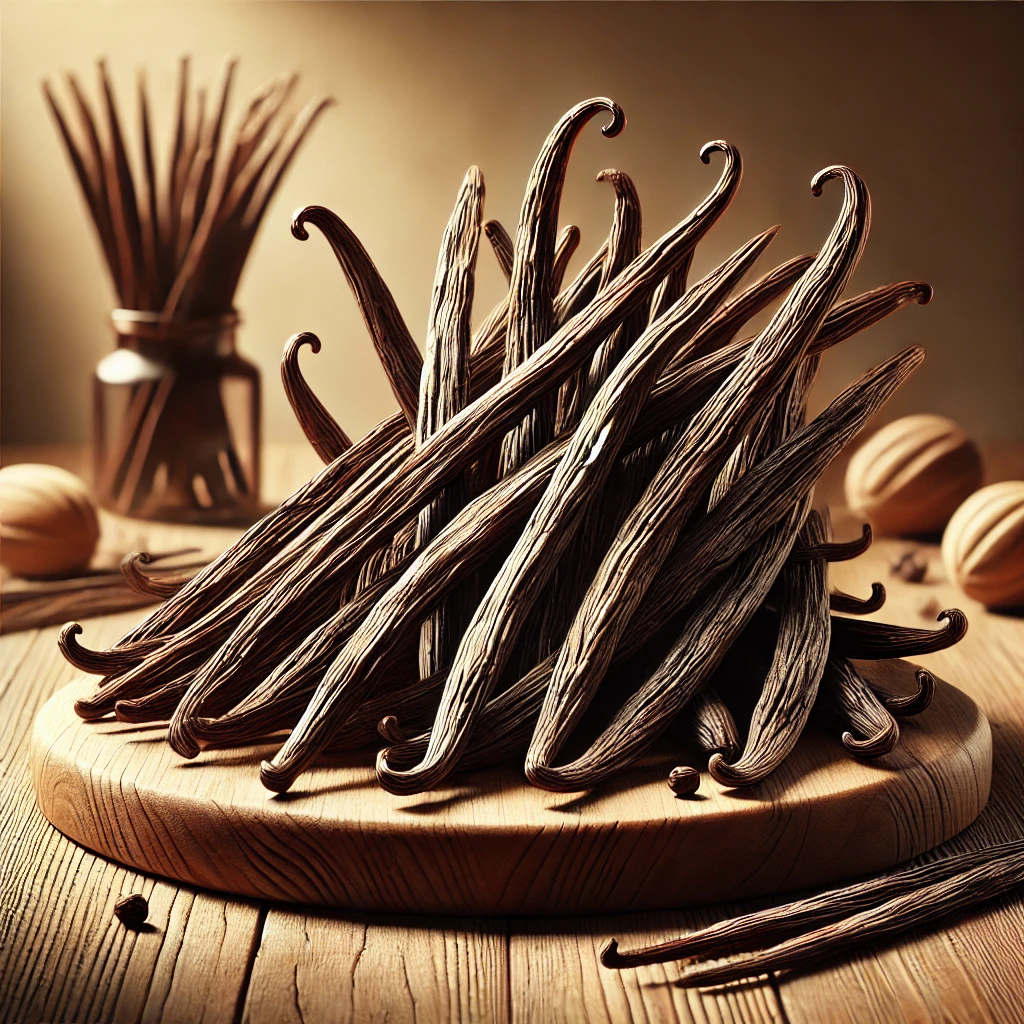 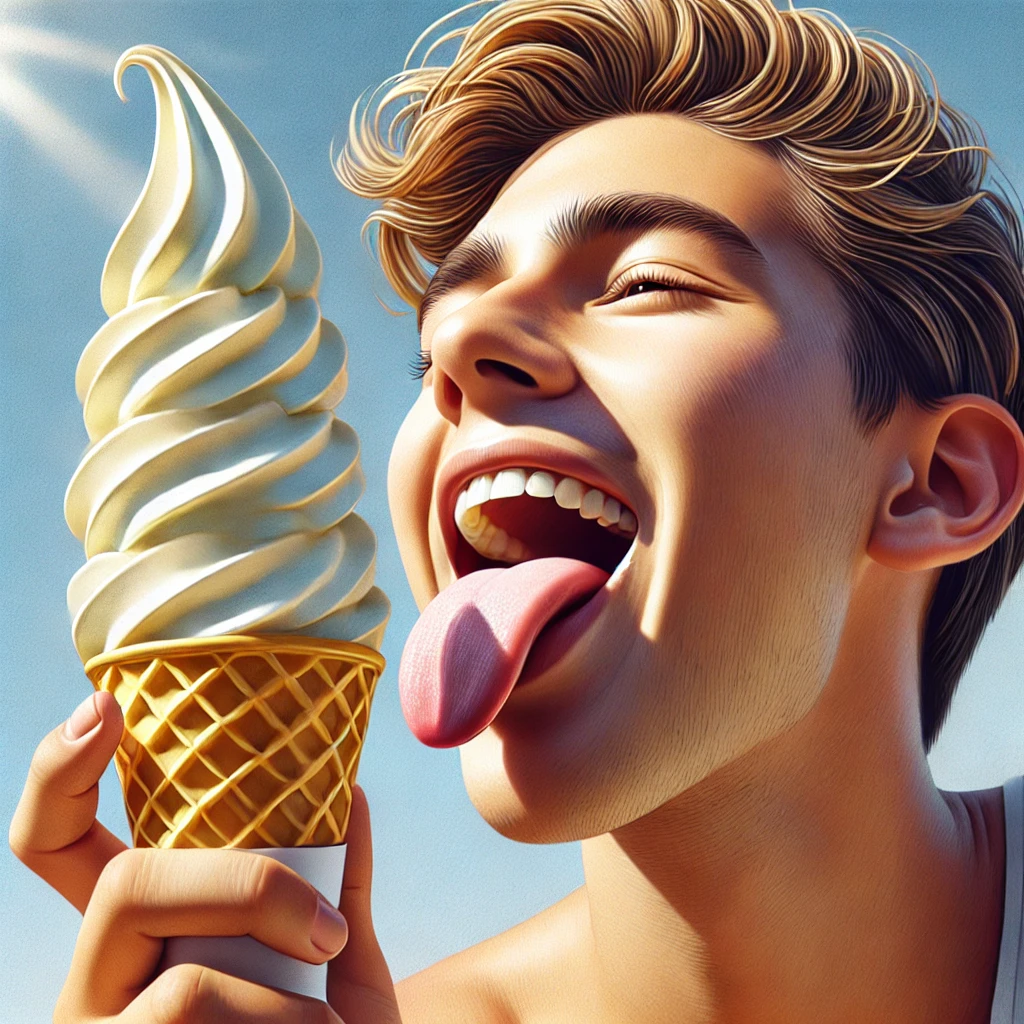 11